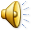 РОМАШКИ
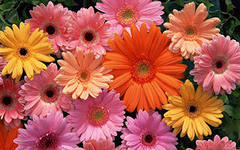 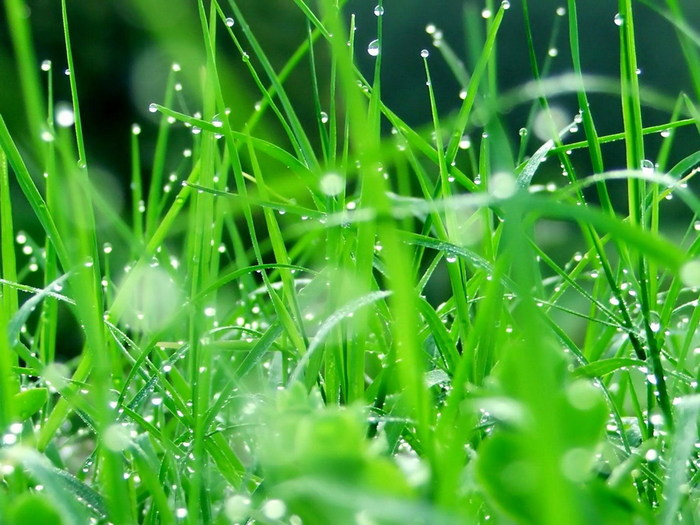 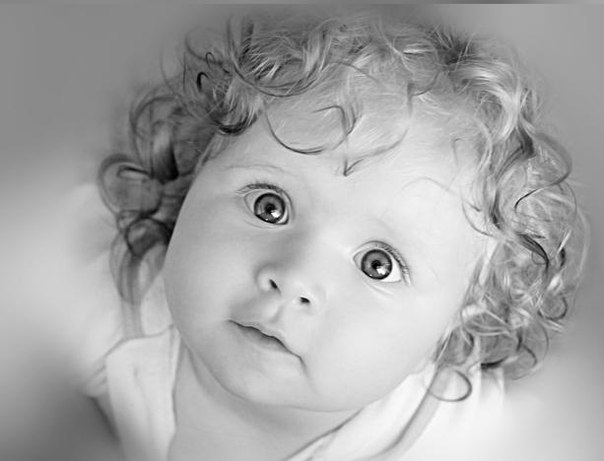 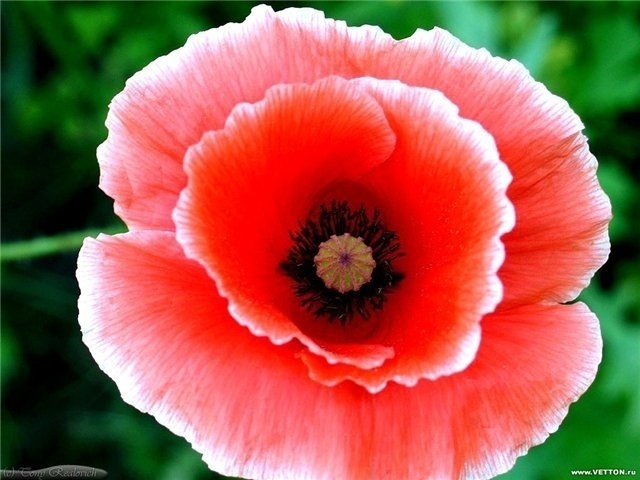 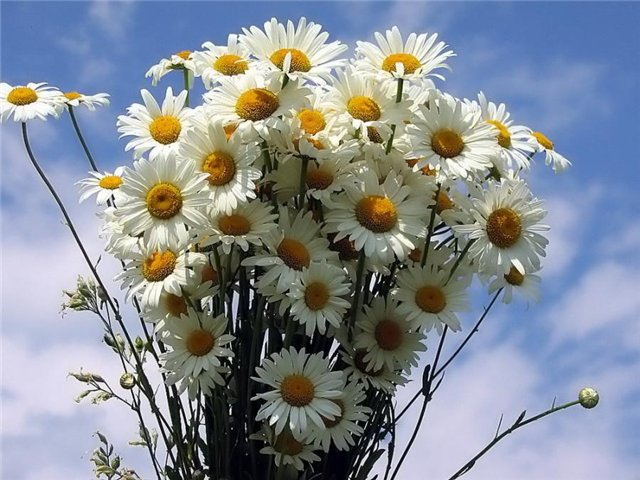 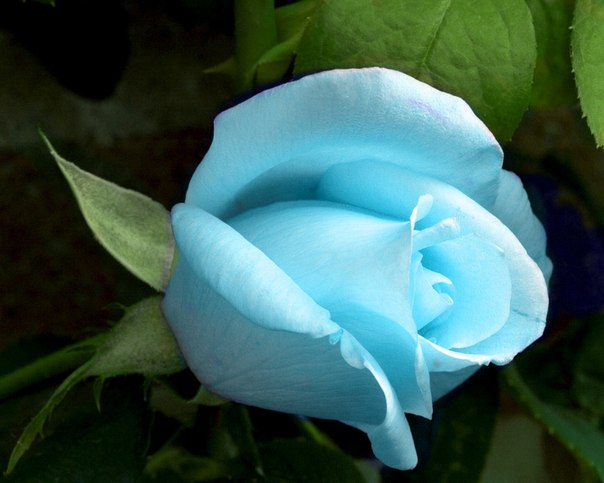 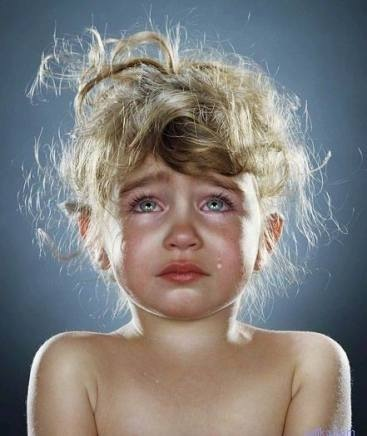 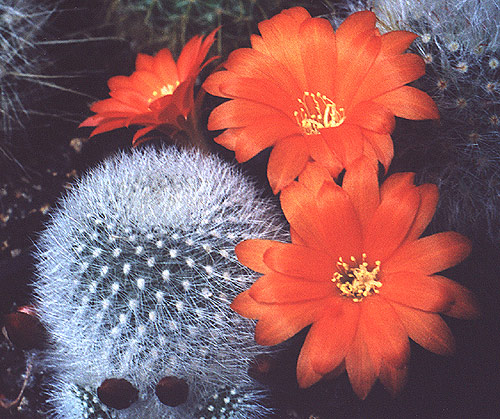 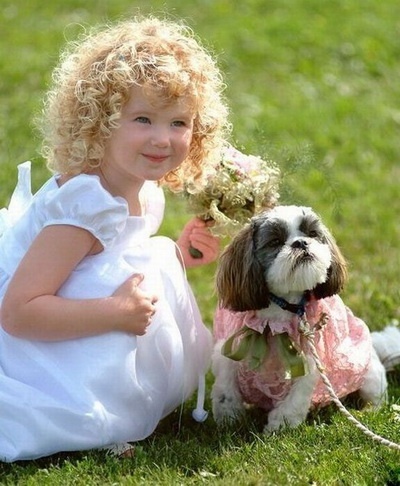 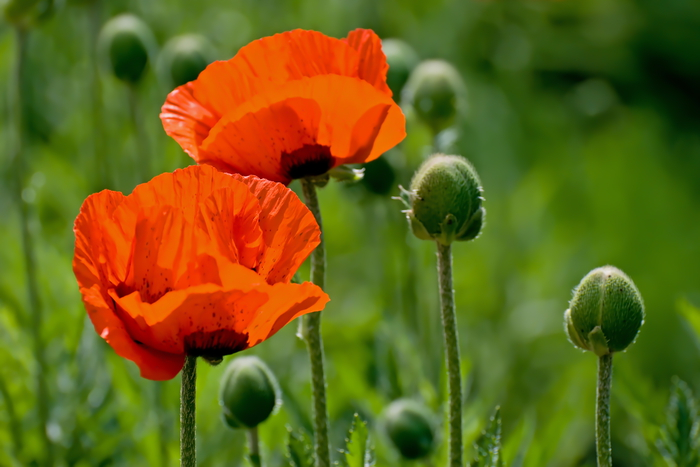 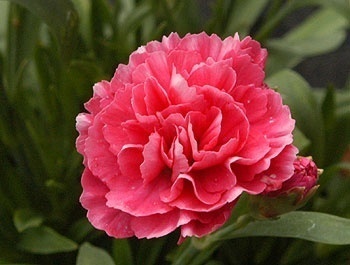 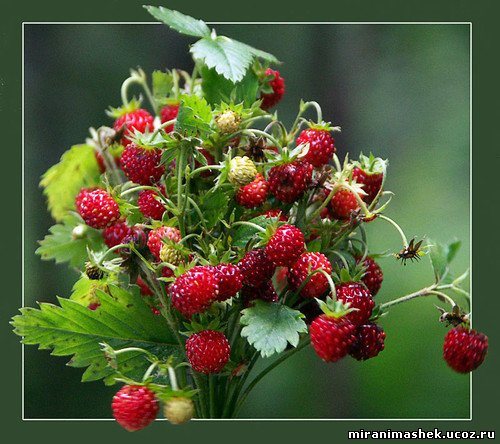 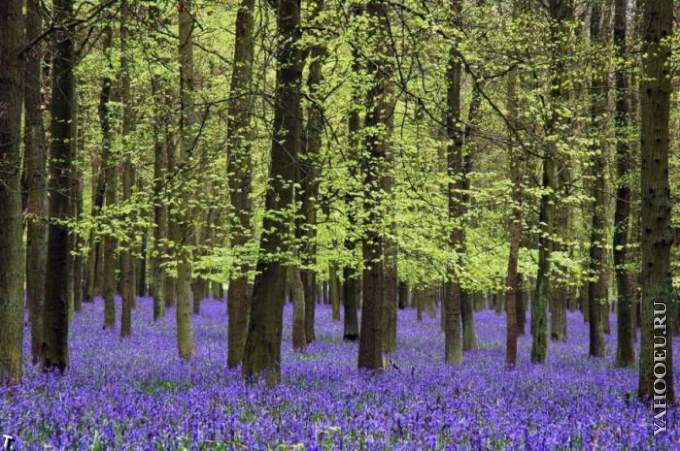 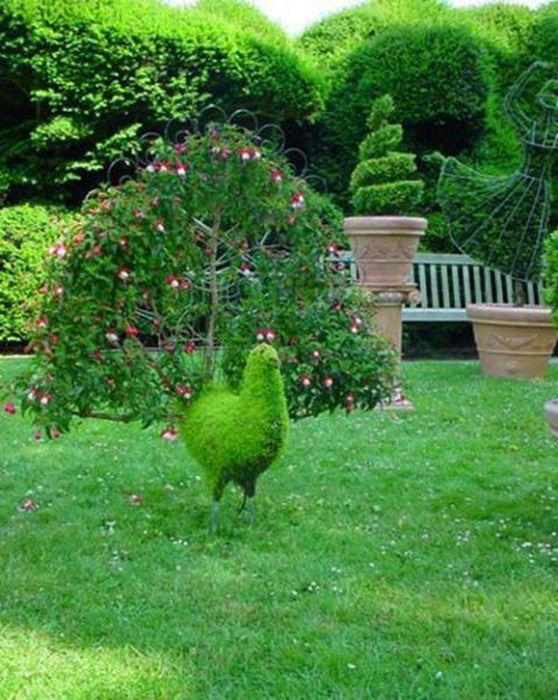 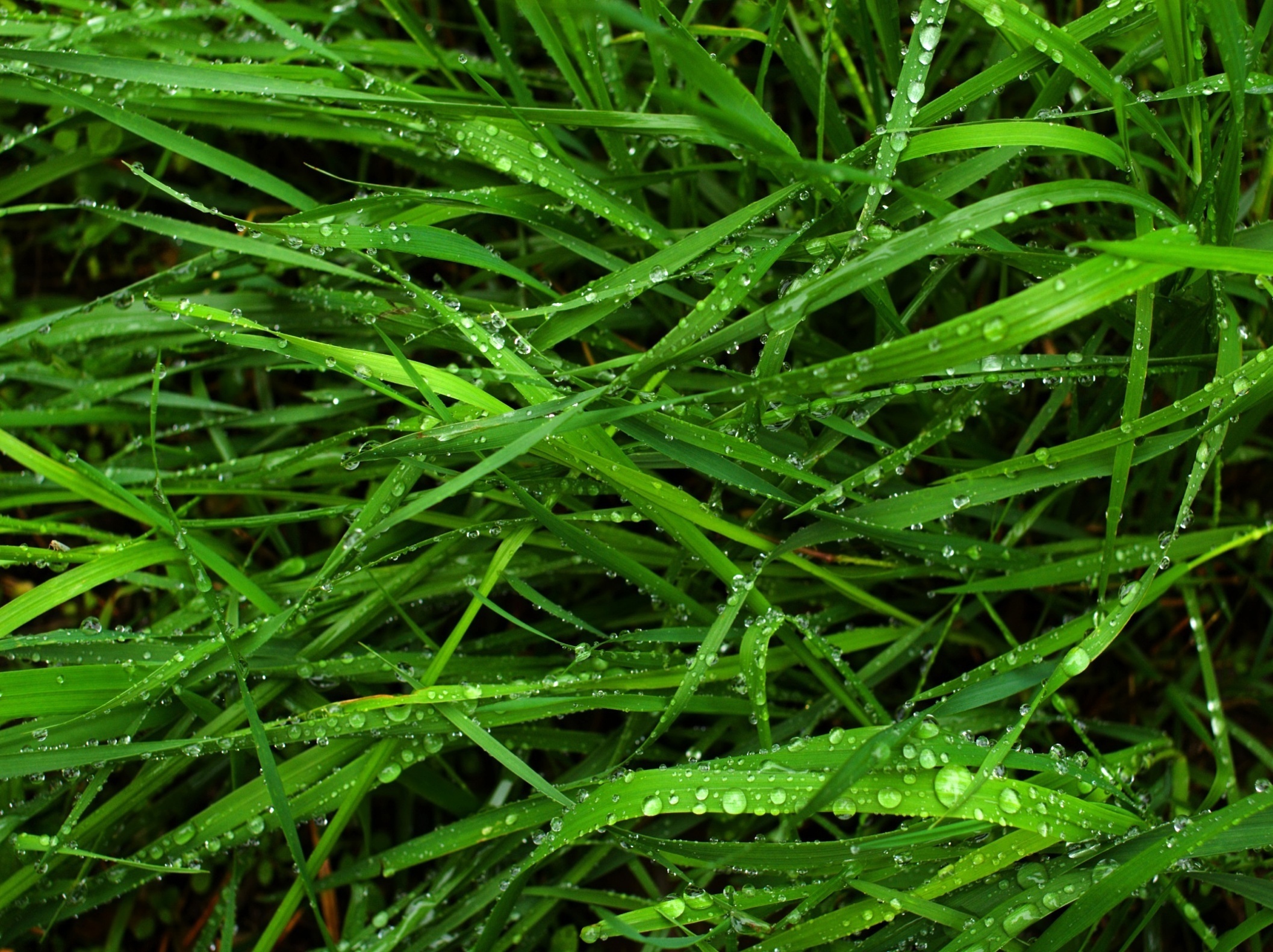 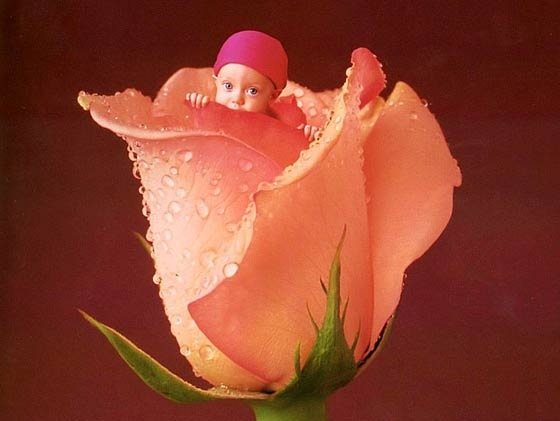 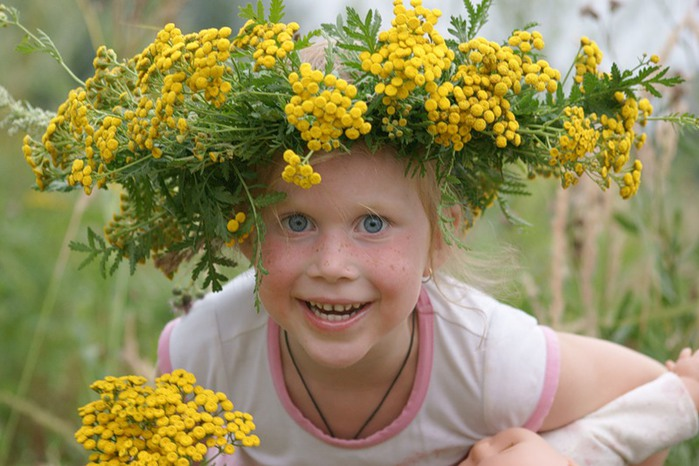 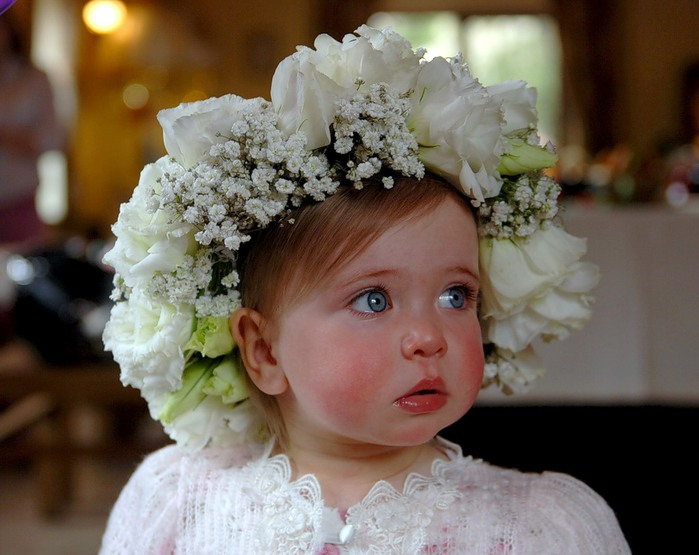